Wednesday, April 9, 2014
Calvary Chapel of El Paso
Revelation 17:1-3, Part 2
Revelation 17:1
Then one of the seven angels who had the seven bowls came and talked with me, saying to me, "Come, I will show you the judgment of the great harlot who sits on many waters,
Revelation 17:2
with whom the kings of the earth committed fornication, and the inhabitants of the earth were made drunk with the wine of her fornication."
Revelation 17:3
So he carried me away in the Spirit into the wilderness. And I saw a woman sitting on a scarlet beast which was full of names of blasphemy, having seven heads and ten horns.
Revelation 17:4
The woman was arrayed in purple and scarlet, and adorned with gold and precious stones and pearls, having in her hand a golden cup full of abominations and the filthiness of her fornication.
Revelation 17:5
And on her forehead a name was written: MYSTERY, BABYLON THE GREAT, THE MOTHER OF HARLOTS AND OF THE ABOMINATIONS OF THE EARTH.
Revelation 17:6
I saw the woman, drunk with the blood of the saints and with the blood of the martyrs of Jesus. And when I saw her, I marveled with great amazement.
Revelation 17:7
But the angel said to me, "Why did you marvel? I will tell you the mystery of the woman and of the beast that carries her, which has the seven heads and the ten horns.
Revelation 17:8a
The beast that you saw was, and is not, and will ascend out of the bottomless pit and go to perdition. And those who dwell on the earth will marvel,
Revelation 17:8b
whose names are not written in the Book of Life from the foundation of the world, when they see the beast that was, and is not, and yet is.
Revelation 17:9
Here is the mind which has wisdom: The seven heads are seven mountains on which the woman sits.
Revelation 17:10
There are also seven kings. Five have fallen, one is, and the other has not yet come. And when he comes, he must continue a short time.
Revelation 17:11
And the beast that was, and is not, is himself also the eighth, and is of the seven, and is going to perdition.
Revelation 17:12
The ten horns which you saw are ten kings who have received no kingdom as yet, but they receive authority for one hour as kings with the beast.
Revelation 17:13
These are of one mind, and they will give their power and authority to the beast.
Revelation 17:14
These will make war with the Lamb, and the Lamb will overcome them, for He is Lord of lords and King of kings; and those who are with Him are called, chosen, and faithful."
Revelation 17:15
Then he said to me, "The waters which you saw, where the harlot sits, are peoples, multitudes, nations, and tongues.
Revelation 17:16
And the ten horns which you saw on the beast, these will hate the harlot, make her desolate and naked, eat her flesh and burn her with fire.
Revelation 17:17
For God has put it into their hearts to fulfill His purpose, to be of one mind, and to give their kingdom to the beast, until the words of God are fulfilled.
Revelation 17:18
And the woman whom you saw is that great city which reigns over the kings of the earth."
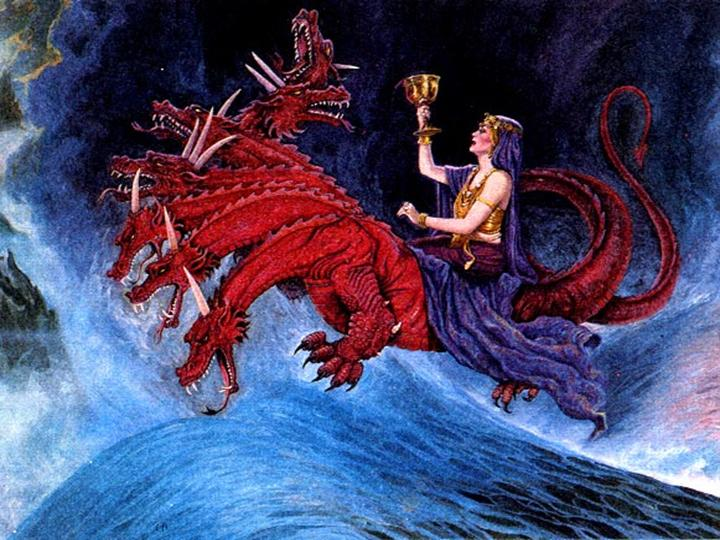 History: His Story!
The Traditions of Men or the Word of God?
Matthew 15:1
Then the scribes and Pharisees who were from Jerusalem came to Jesus, saying,
Matthew 15:2
"Why do Your disciples transgress the tradition of the elders? For they do not wash their hands when they eat bread."
Matthew 15:3
He answered and said to them, "Why do you also transgress the commandment of God because of your tradition?
Matthew 15:4
For God commanded, saying, 'Honor your father and your mother'; and, 'He who curses father or mother, let him be put to death.'
Matthew 15:5
But you say, 'Whoever says to his father or mother, "Whatever profit you might have received from me is a gift to God"—
Matthew 15:6
then he need not honor his father or mother.' Thus you have made the commandment of God of no effect by your tradition.
Mark 7:6
He answered and said to them, "Well did Isaiah prophesy of you hypocrites, as it is written: 'This people honors Me with their lips, But their heart is far from Me.
Mark 7:7
And in vain they worship Me, Teaching as doctrines the commandments of men.'
Mark 7:8
"For laying aside the commandment of God, you hold the tradition of men—the washing of pitchers and cups, and many other such things you do."
Mark 7:13
making the word of God of no effect through your tradition which you have handed down. And many such things you do."
Revelation 17:6
I saw the woman, drunk with the blood of the saints and with the blood of the martyrs of Jesus. And when I saw her, I marveled with great amazement.
Revelation 17:7
But the angel said to me, "Why did you marvel? I will tell you the mystery of the woman and of the beast that carries her, which has the seven heads and the ten horns.
2 Corinthians 11:24
From the Jews five times I received forty stripes minus one.
2 Corinthians 11:25
Three times I was beaten with rods; once I was stoned; three times I was shipwrecked; a night and a day I have been in the deep;
2 Corinthians 11:26a
in journeys often, in perils of waters, in perils of robbers, in perils of my own countrymen,
2 Corinthians 11:26b
in perils of the Gentiles, in perils in the city, in perils in the wilderness, in perils in the sea, in perils among false brethren;
2 John 4
I rejoiced greatly that I have found some of your children walking in truth, as we received commandment from the Father.
2 John 5
And now I plead with you, lady, not as though I wrote a new commandment to you, but that which we have had from the beginning: that we love one another.
2 John 6
This is love, that we walk according to His commandments. This is the commandment, that as you have heard from the beginning, you should walk in it.
2 John 7
For many deceivers have gone out into the world who do not confess Jesus Christ as coming in the flesh. This is a deceiver and an antichrist.
2 Peter 2:1a
But there were also false prophets among the people, even as there will be false teachers among you,
2 Peter 2:1b
who will secretly bring in destructive heresies, even denying the Lord who bought them, and bring on themselves swift destruction.
2 Peter 2:2
And many will follow their destructive ways, because of whom the way of truth will be blasphemed.
2 Peter 2:3
By covetousness they will exploit you with deceptive words; for a long time their judgment has not been idle, and their destruction does not slumber.
1 John 4:1
Beloved, do not believe every spirit, but test the spirits, whether they are of God; because many false prophets have gone out into the world.
1 John 4:2
By this you know the Spirit of God: Every spirit that confesses that Jesus Christ has come in the flesh is of God,
1 John 4:3
and every spirit that does not confess that Jesus Christ has come in the flesh is not of God. And this is the spirit of the Antichrist, which you have heard was coming, and is now already in the world.
Matthew 24:10
And then many will be offended, will betray one another, and will hate one another.
Matthew 24:11
Then many false prophets will rise up and deceive many.
Matthew 24:12
And because lawlessness will abound, the love of many will grow cold.
Matthew 24:24
For false christs and false prophets will rise and show great signs and wonders to deceive, if possible, even the elect.
Matthew 24:25
See, I have told you beforehand.
Acts 20:27
For I have not shunned to declare to you the whole counsel of God.
Acts 20:28
Therefore take heed to yourselves and to all the flock, among which the Holy Spirit has made you overseers, to shepherd the church of God which He purchased with His own blood.
Acts 20:29
For I know this, that after my departure savage wolves will come in among you, not sparing the flock.
Acts 20:30
Also from among yourselves men will rise up, speaking perverse things, to draw away the disciples after themselves.
Acts 20:31
Therefore watch, and remember that for three years I did not cease to warn everyone night and day with tears.
Acts 20:32
So now, brethren, I commend you to God and to the word of His grace, which is able to build you up and give you an inheritance among all those who are sanctified.
Revelation 1:3
Blessed is he who reads and those who hear the words of this prophecy, and keep those things which are written in it; for the time is near.
Revelation 22:7
"Behold, I am coming quickly! Blessed is he who keeps the words of the prophecy of this book."
Revelation 12:1
Now a great sign appeared in heaven: a woman clothed with the sun, with the moon under her feet, and on her head a garland of twelve stars.
Revelation 17:3
So he carried me away in the Spirit into the wilderness. And I saw a woman sitting on a scarlet beast which was full of names of blasphemy, having seven heads and ten horns.
Revelation 12:5
She bore a male Child who was to rule all nations with a rod of iron. And her Child was caught up to God and His throne.
Revelation 12:6
Then the woman fled into the wilderness, where she has a place prepared by God, that they should feed her there one thousand two hundred and sixty days.